Randi’s Cranes
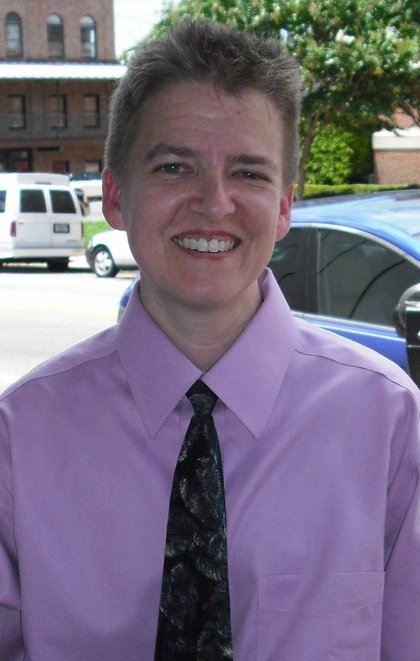 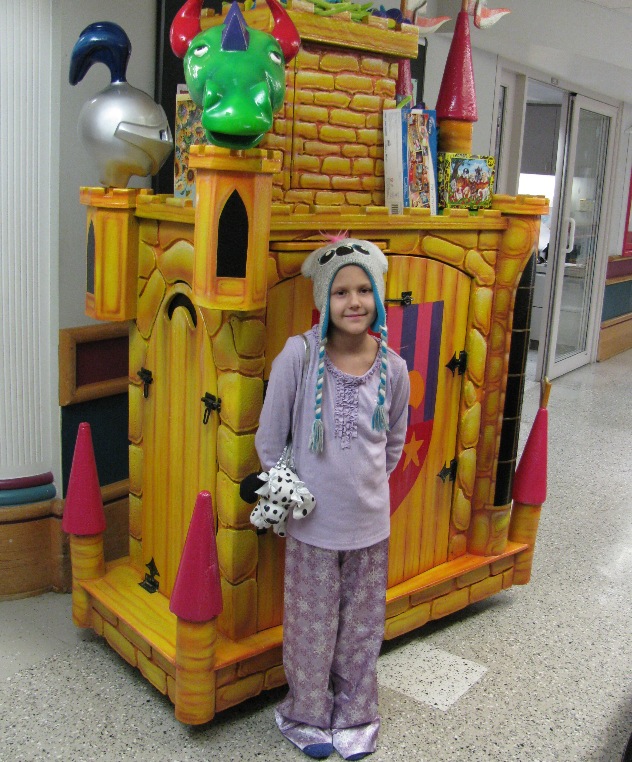 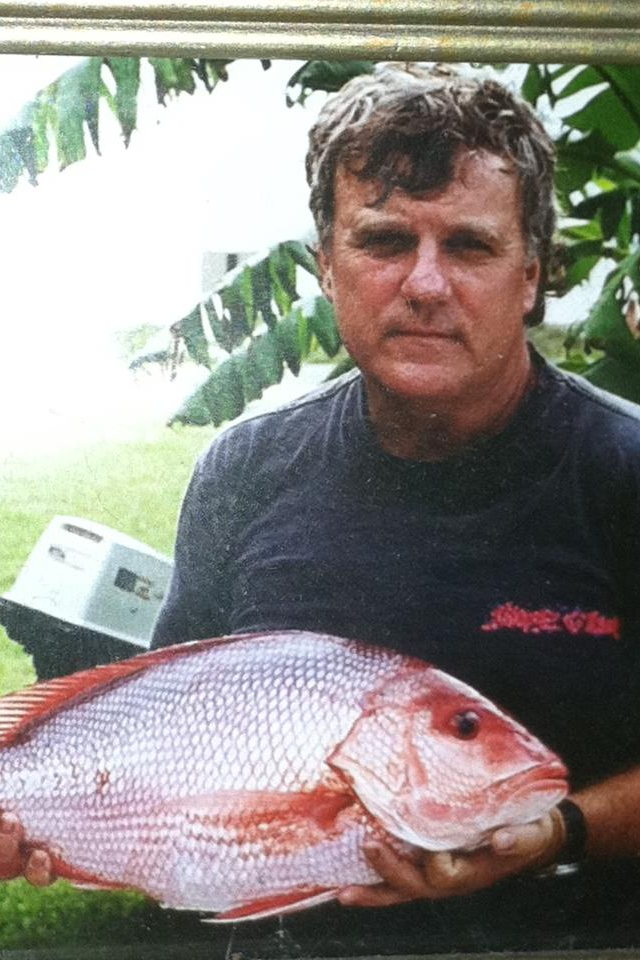 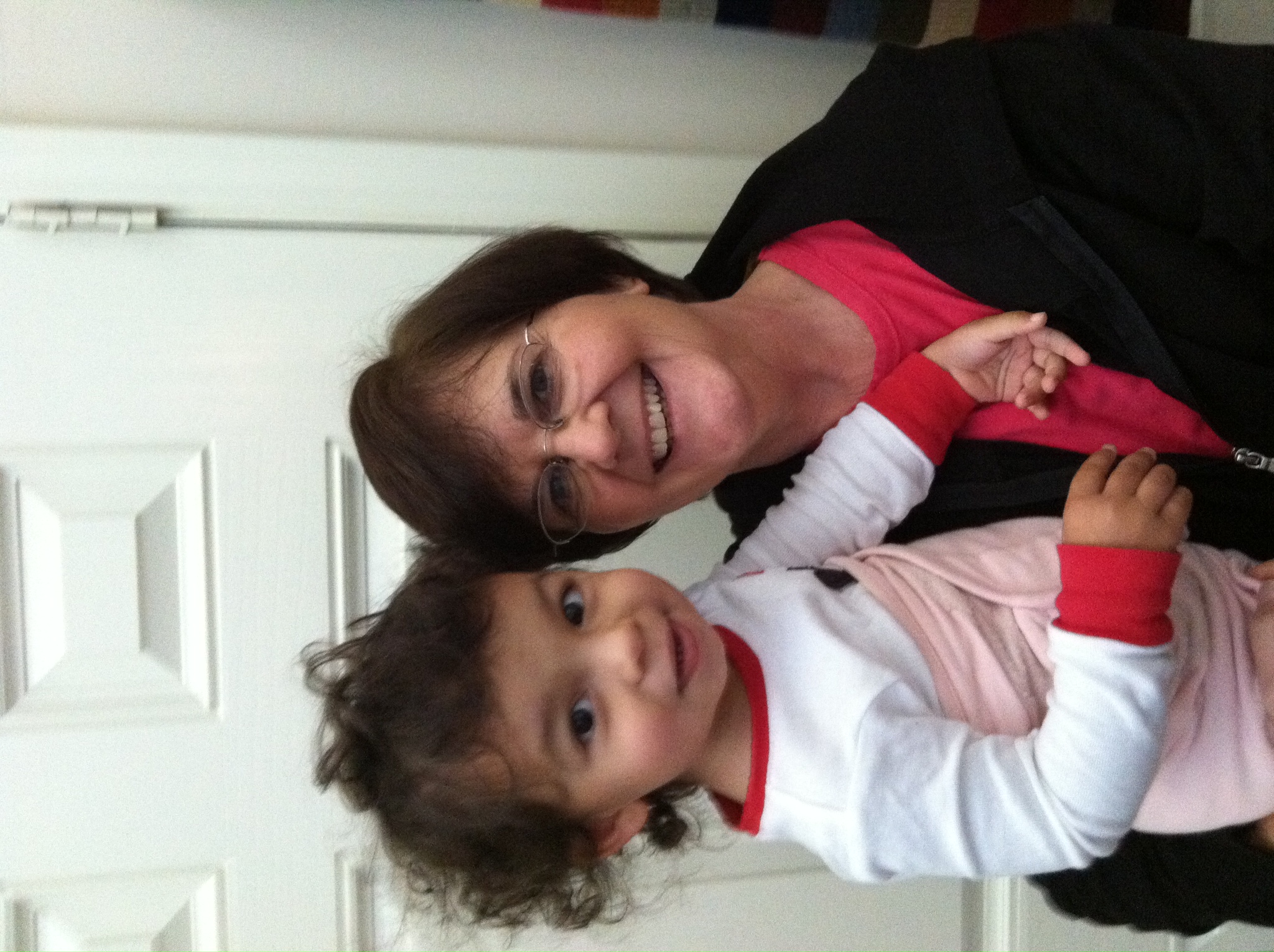 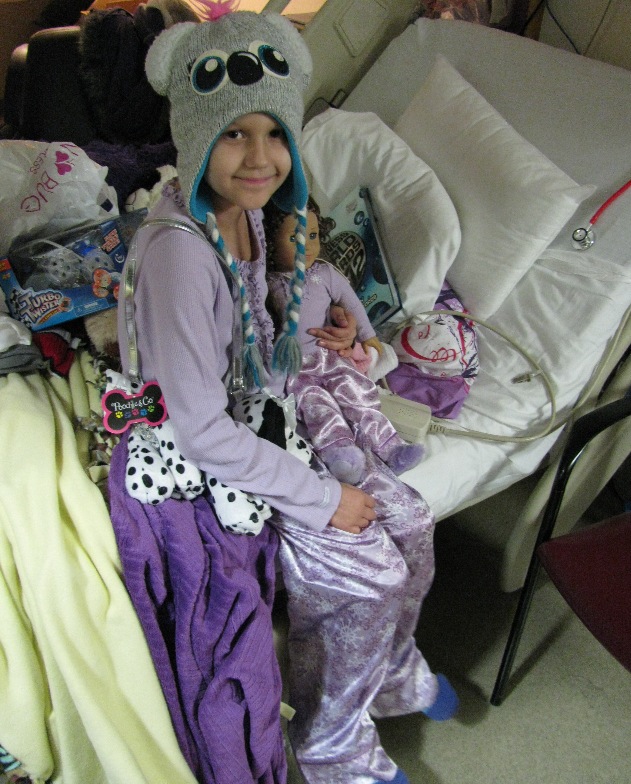 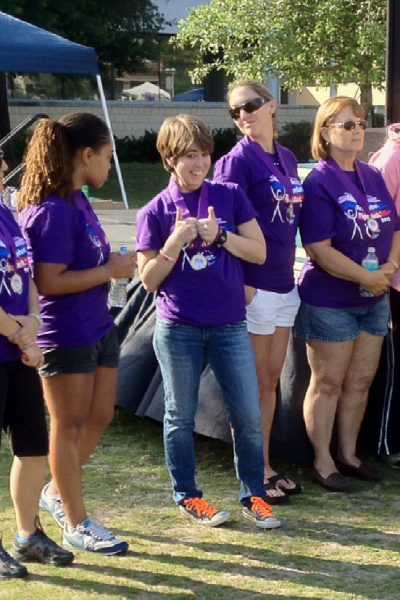 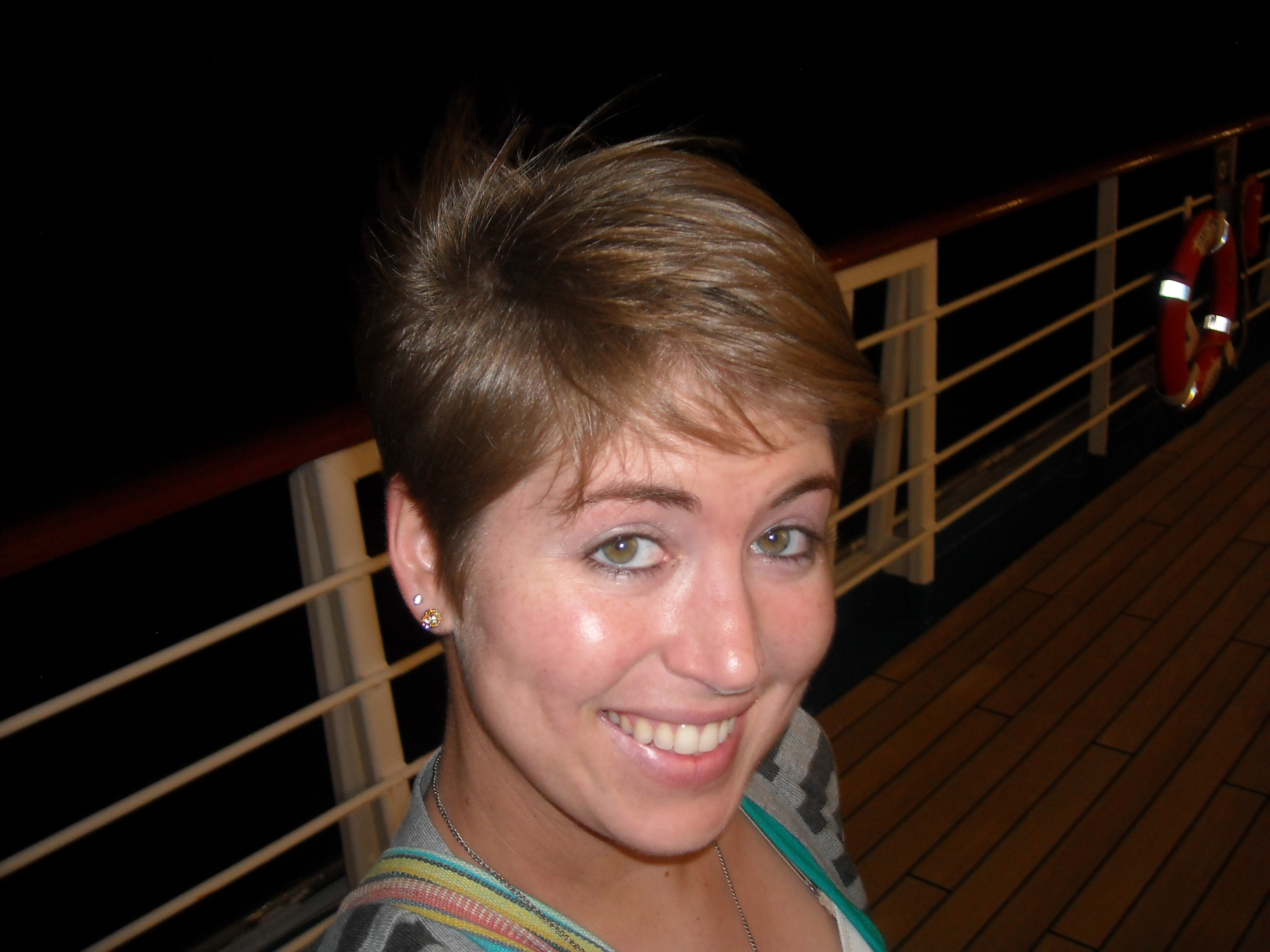 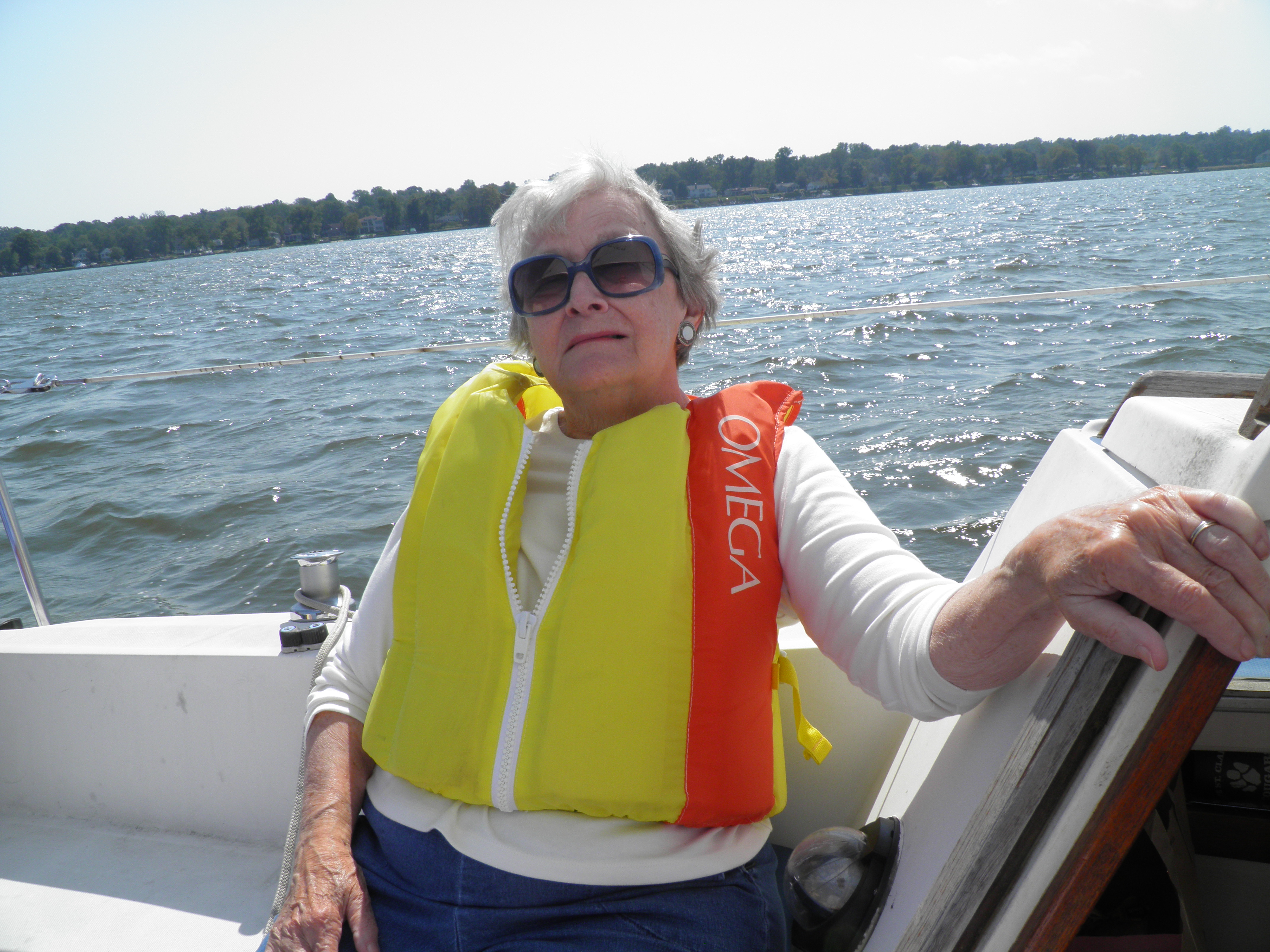 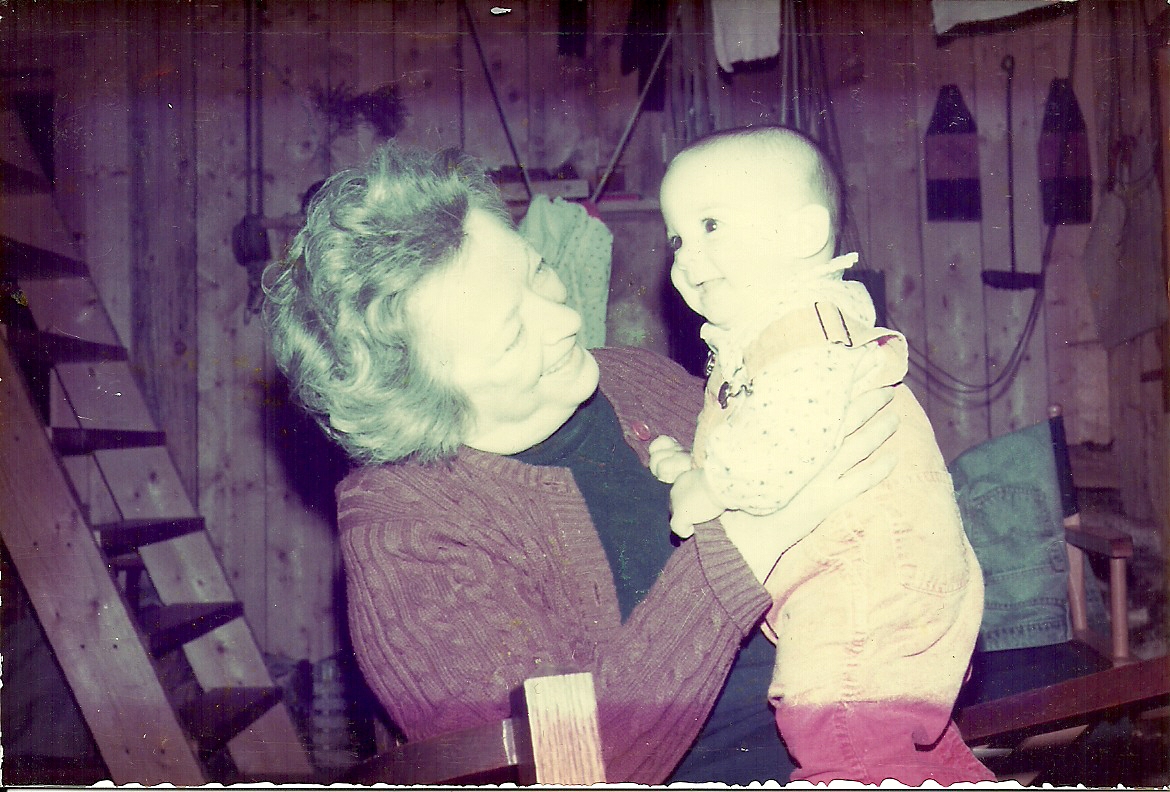 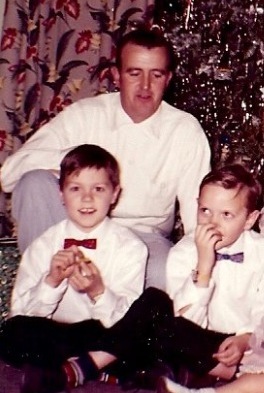